Разработка аппаратного и программного обеспечения по улучшению захвата ВЧ системами Бустера и Нуклотрона
ОИЯИ, Ускорительное отделение, НЭОРС
Докладчик: Володин А.А.
Введение
Подготовка инжекционного комплекса к коллайдерным экспериментам требует увеличения интенсивности на выходе Нуклтрона примерно на 2 порядка. Это оптимизации работы многих систем комплекса, и в том числе, работы ВЧ-систем Бустера и Нуклотрона. 
Для повышения эффективности ускоряющих станций было принято решение разработать специальное программное обеспечение и ряд устройств, которые повысят эффективность ВЧ-систем. Основными направлениями при разработке аппаратных решений и программного обеспечения являются:
накопление пучка в продольном фазовом пространстве при инжекции в Бустер;
минимизация потерь при ускорении и перепусках пучка. Это требует согласования темпа ускорения с возможностями существующих ВЧ систем
Программатор формы ускоряющего напряжения
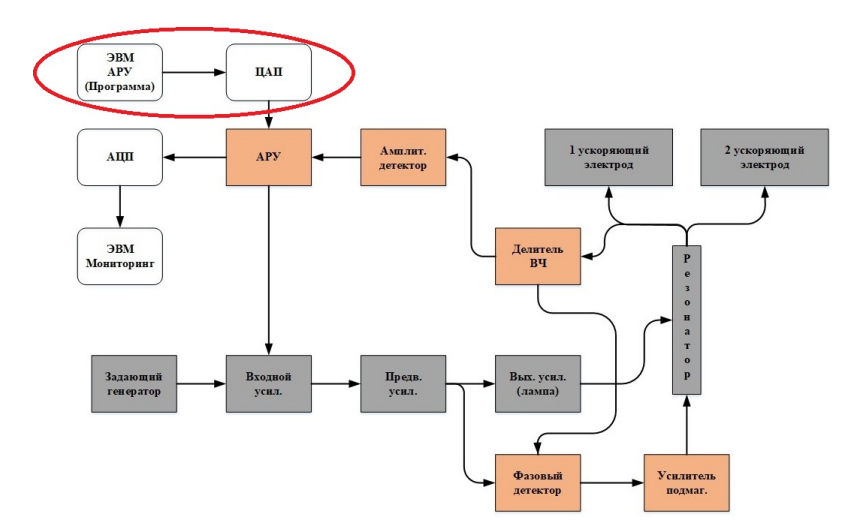 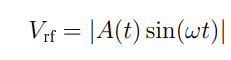 Рис.2. Функциональная схема станции Нуклотрона
Программатор формы ускоряющего напряжения
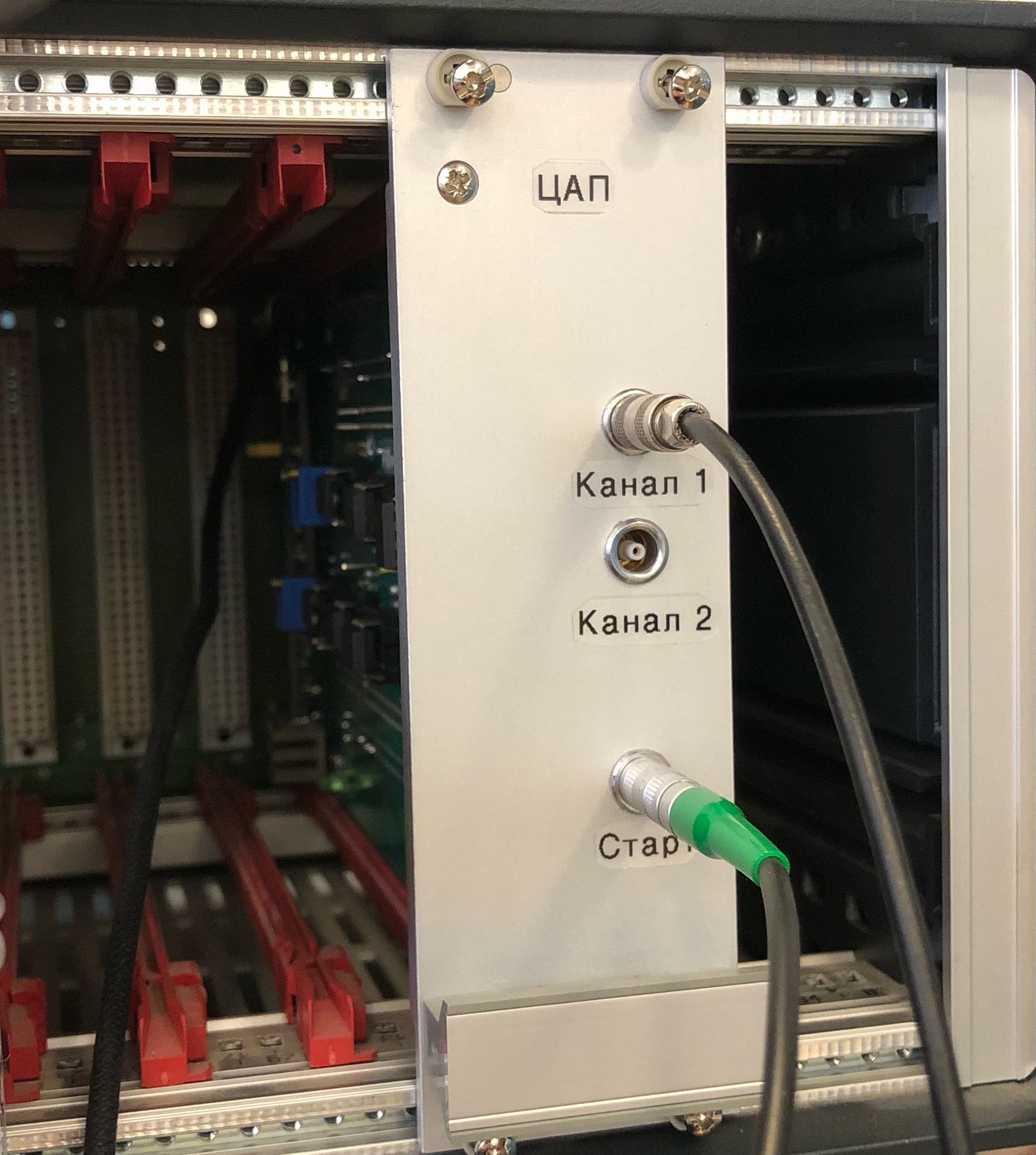 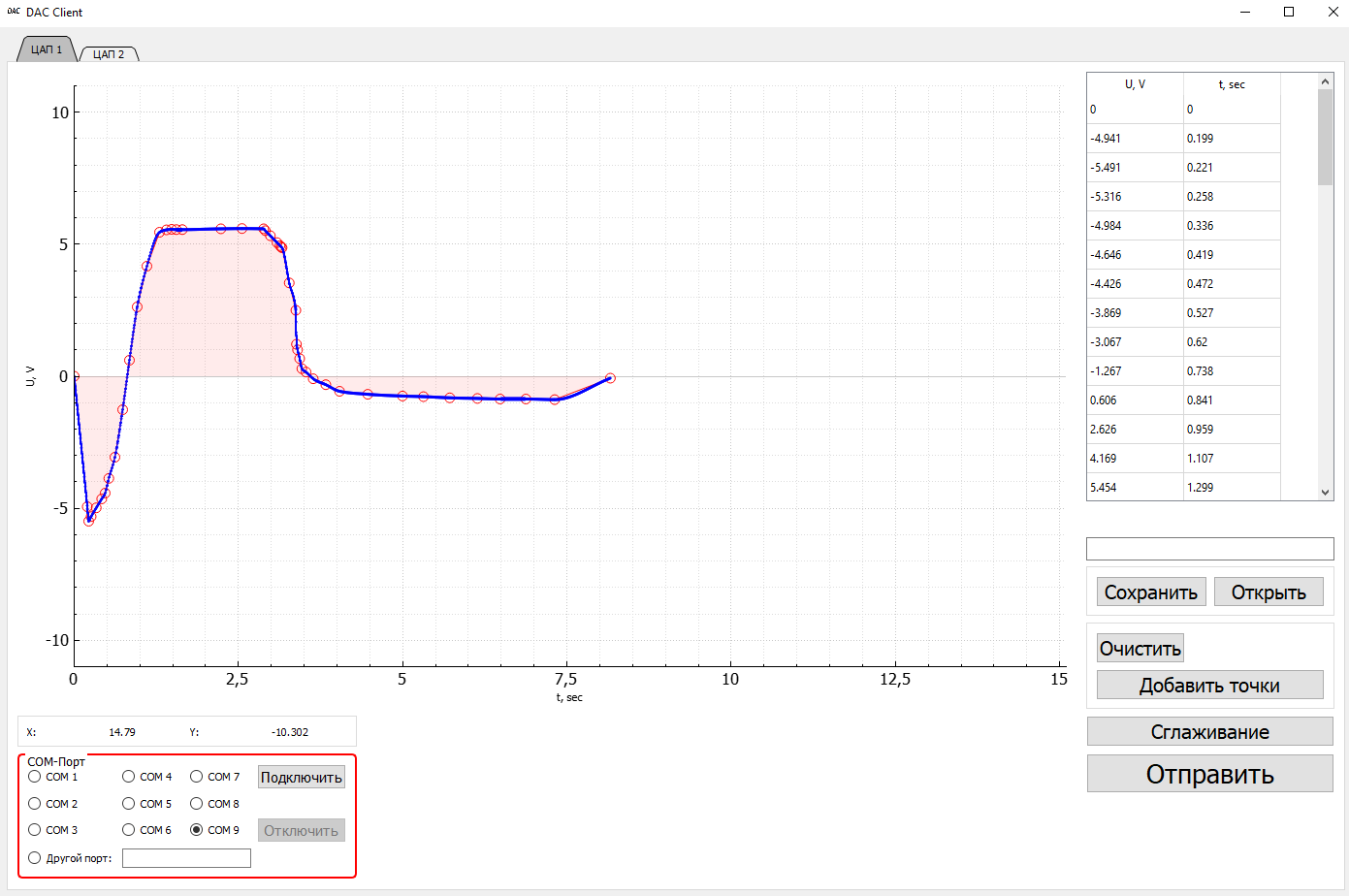 Рис.2. Программатор ускоряющего напряжения и интерфейс устройства
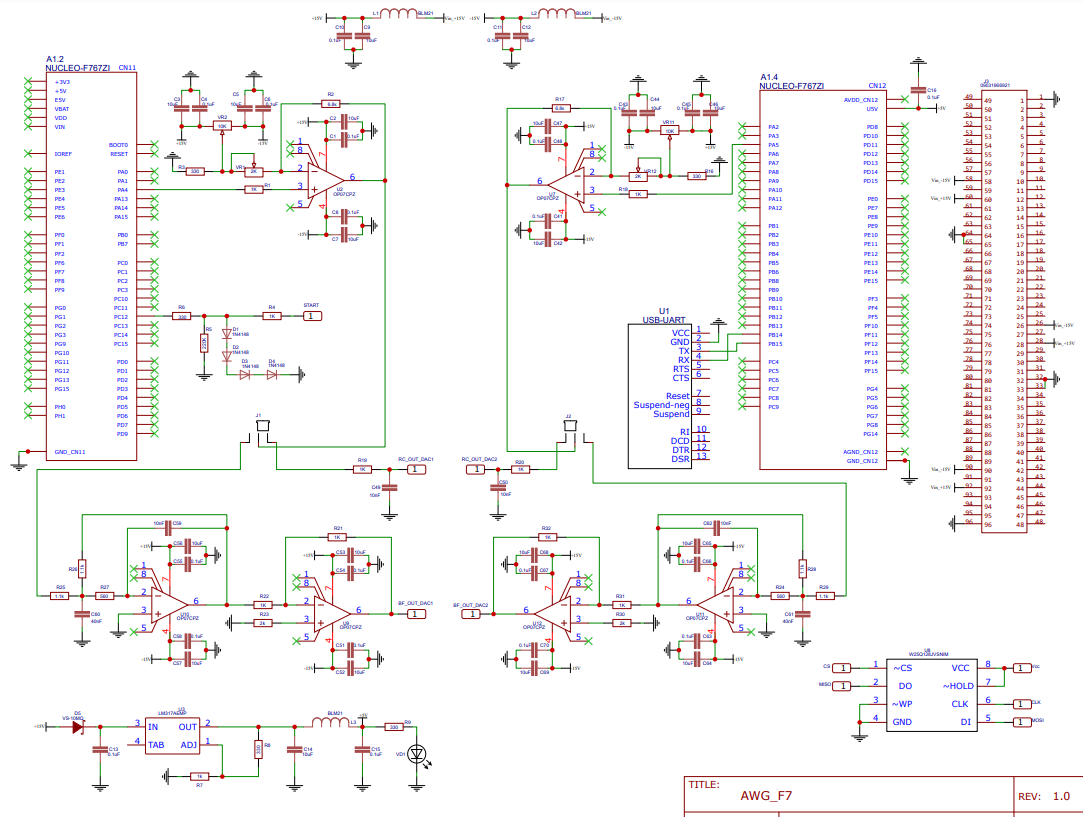 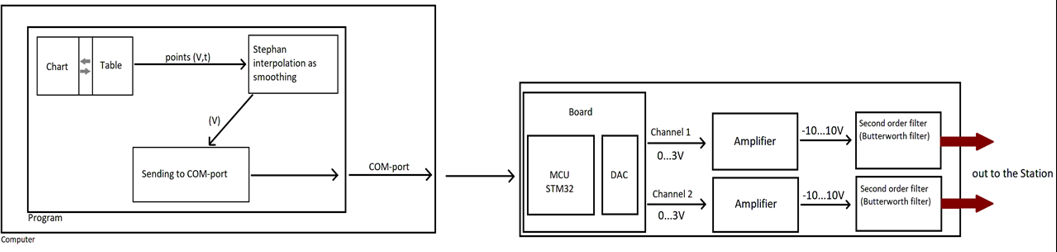 Рис.3б. Функциональная схема устройства
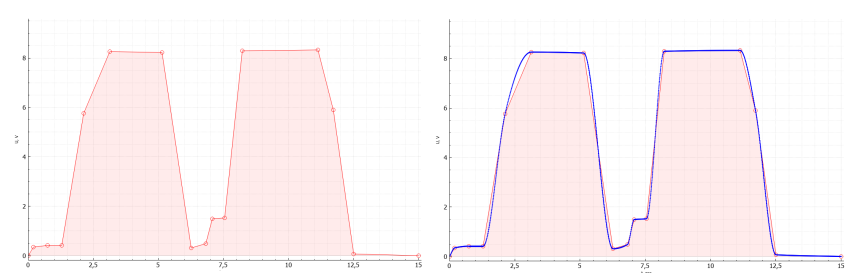 Рис.3а. Принципиальная схема устройства
Рис.3в. Пример интерполяции
Фазовый детектор
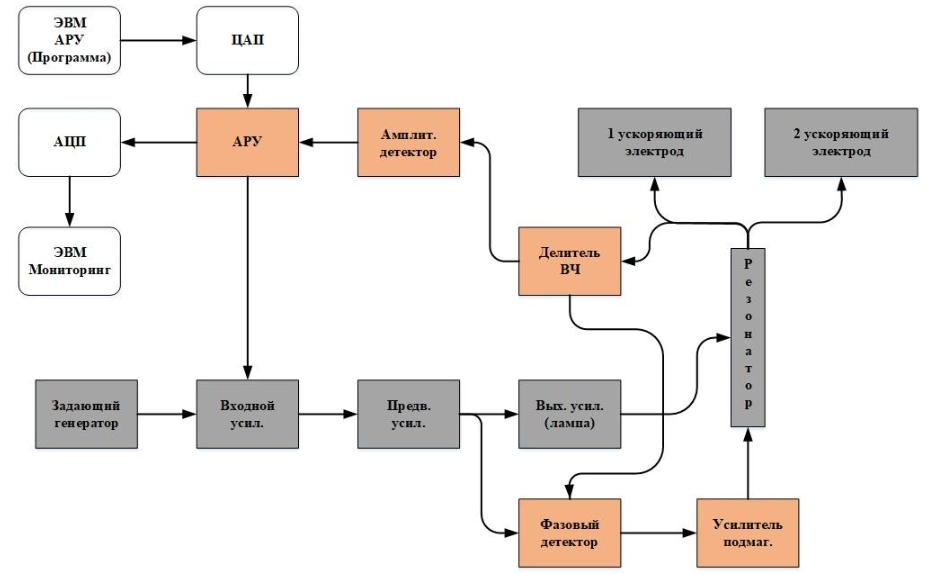 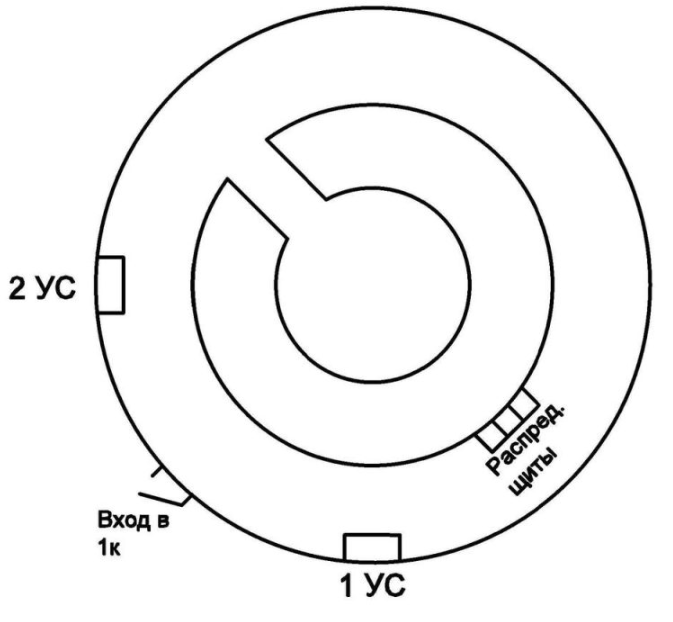 Рис.5. Расположение ВЧ системы Нуклотрона
Рис.4. Функциональная схема станции Нуклотрона
Принципиальная схема фазового детектора
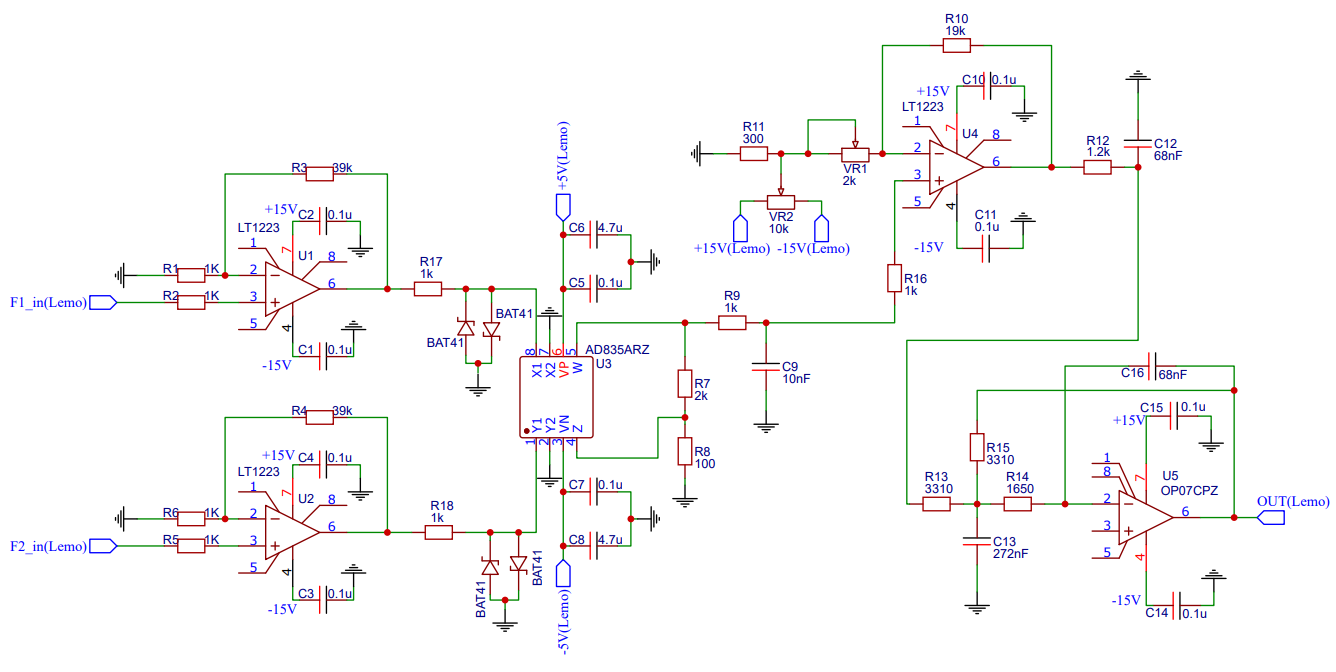 Рис.6. Принципиальная схема фазового детектора
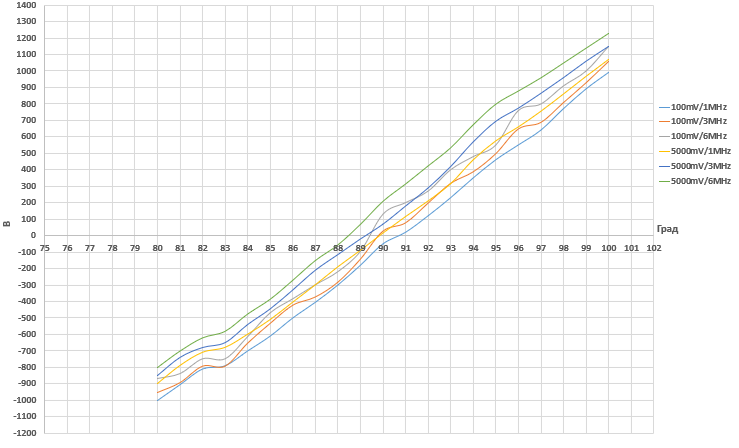 Рис.7б. Амплитудно-фазовая характеристика нового ФД
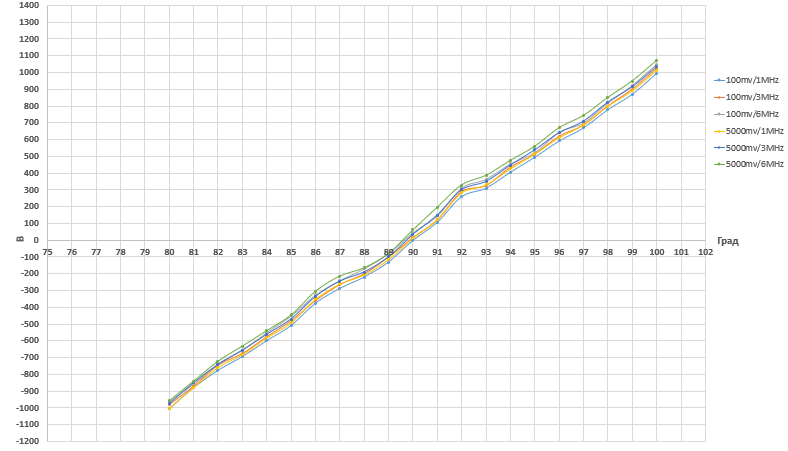 Рис.7а. Амплитудно-фазовая характеристика старого ФД
Новый режим работы ВЧ системы Бустера
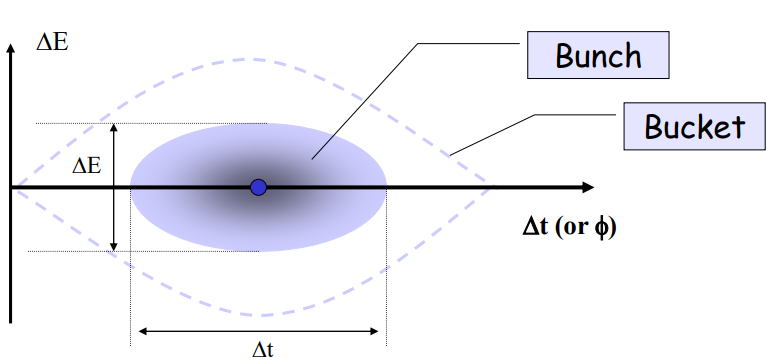 Рис.8. Акцептанс, продольный фазовый объем
Амплитуда ВЧ система Бустера на частотах до 600 кГц
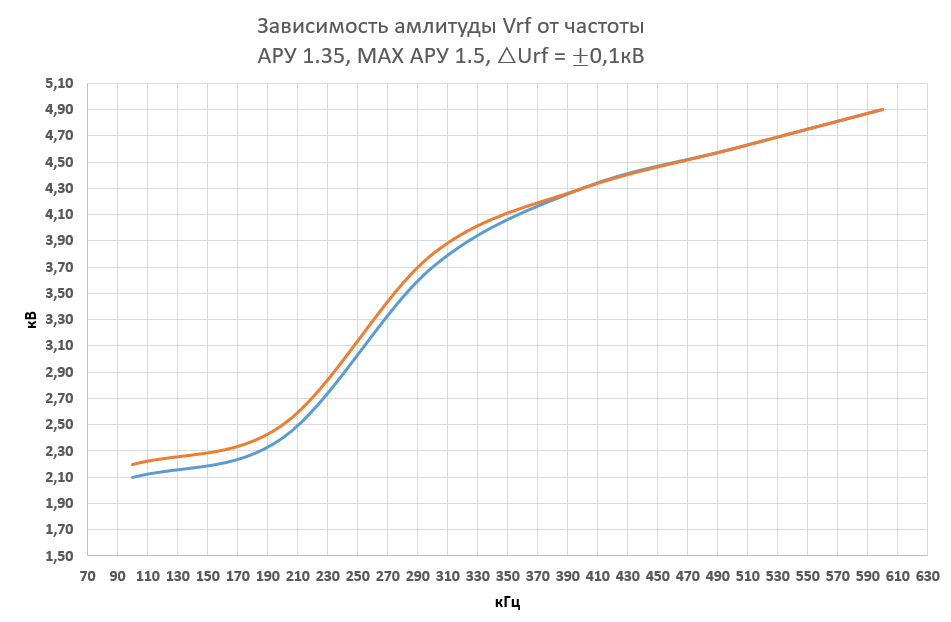 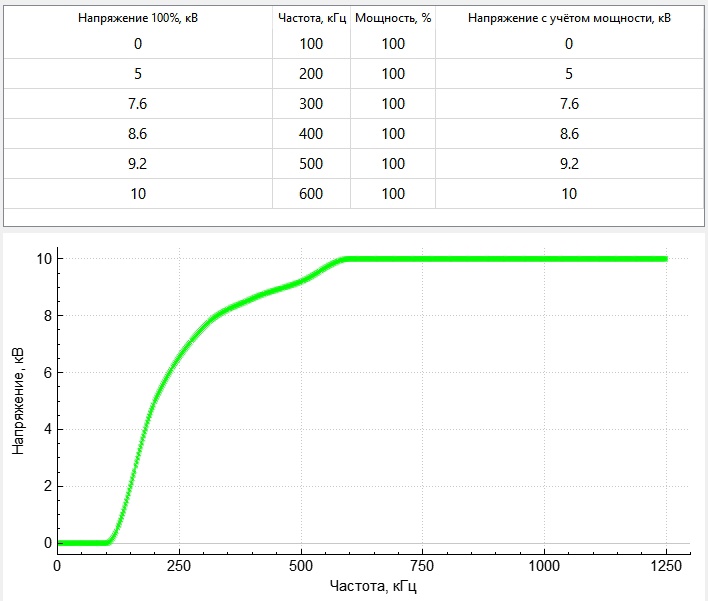 Рис.9. АЧХ ВЧ Бустера
Программатор токов и напряжений
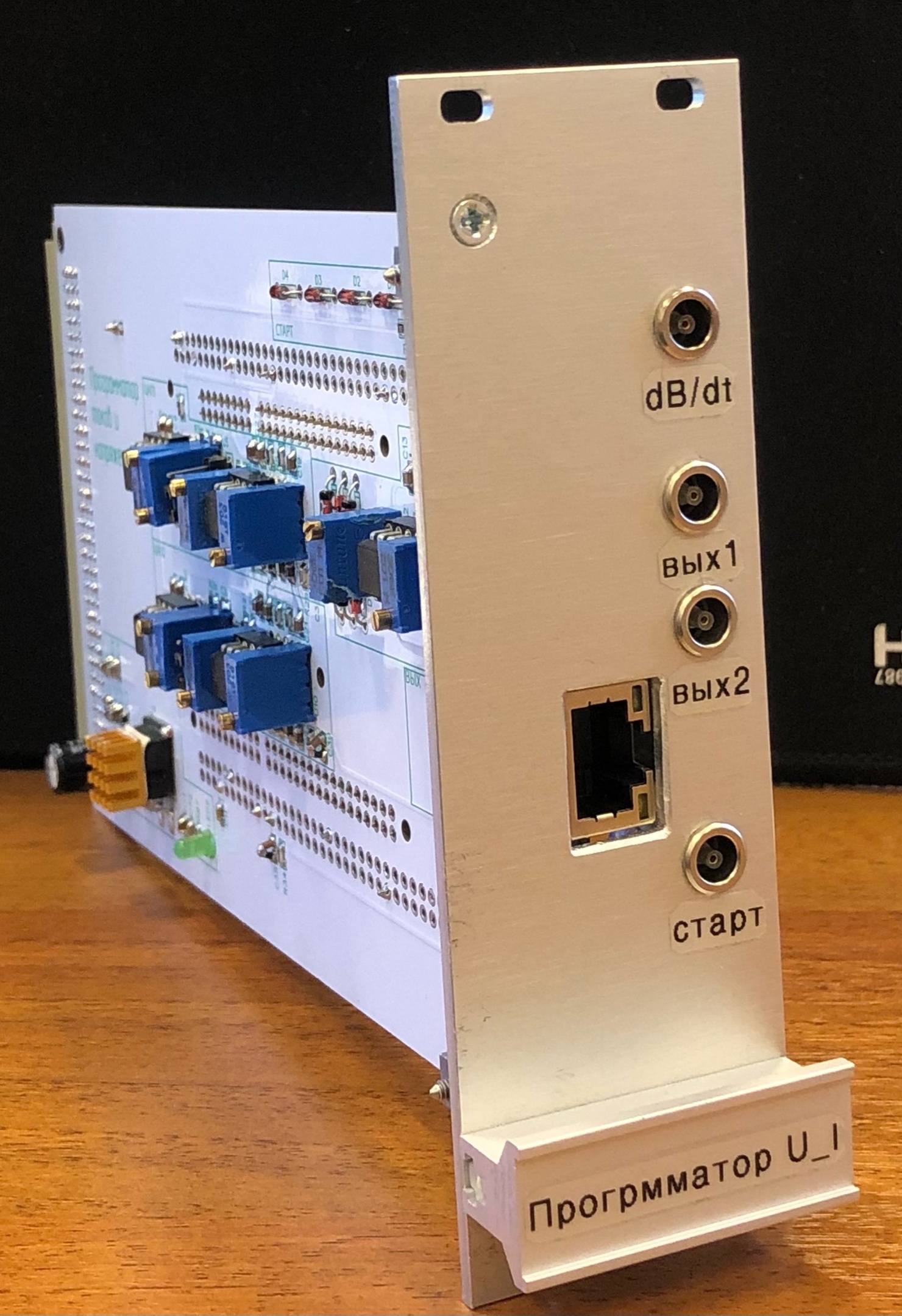 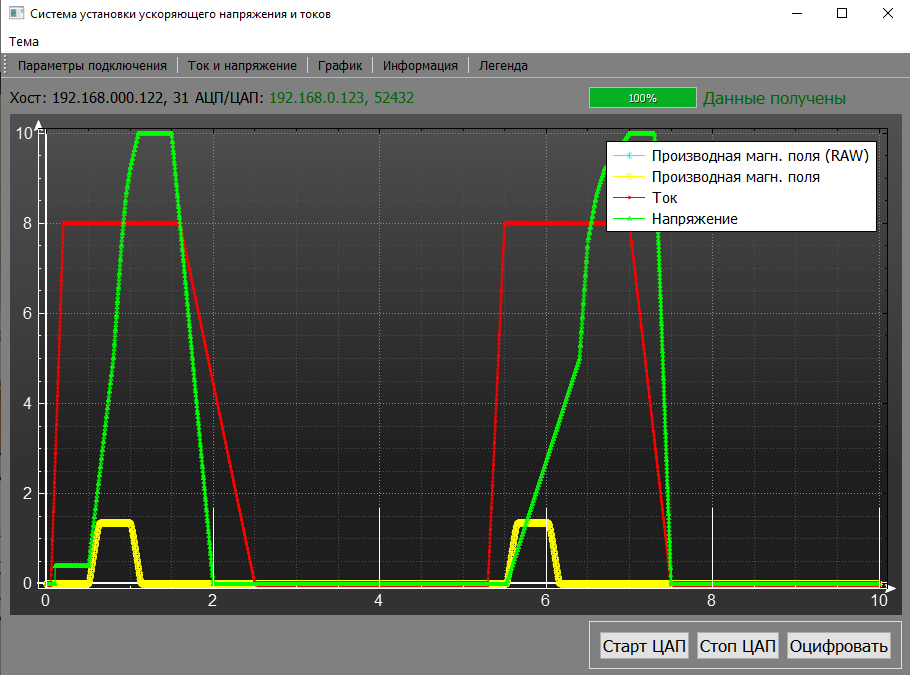 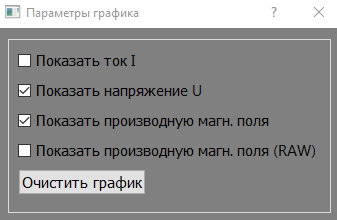 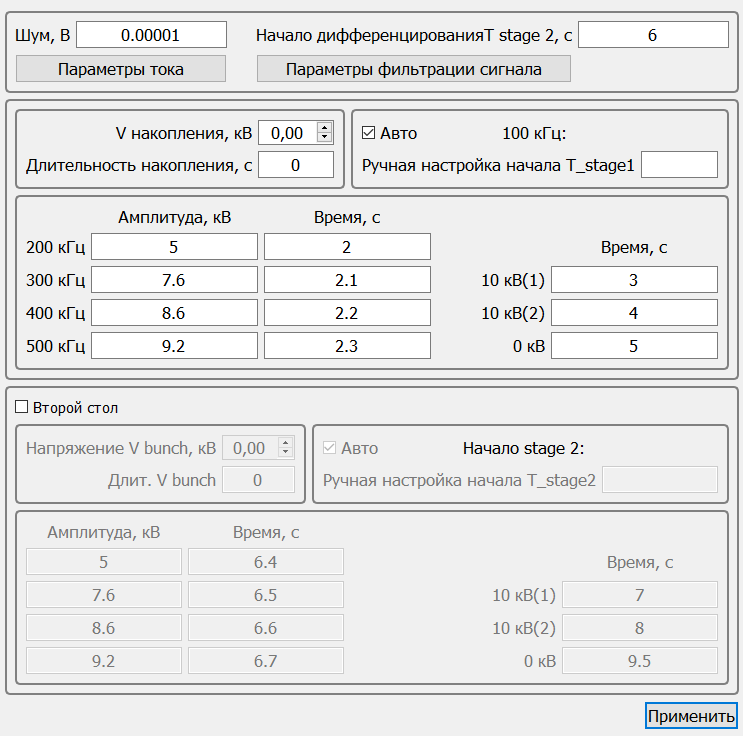 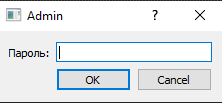 Рис.10. Программатор токов и напряжений
Программа оценки продольного акцептанса
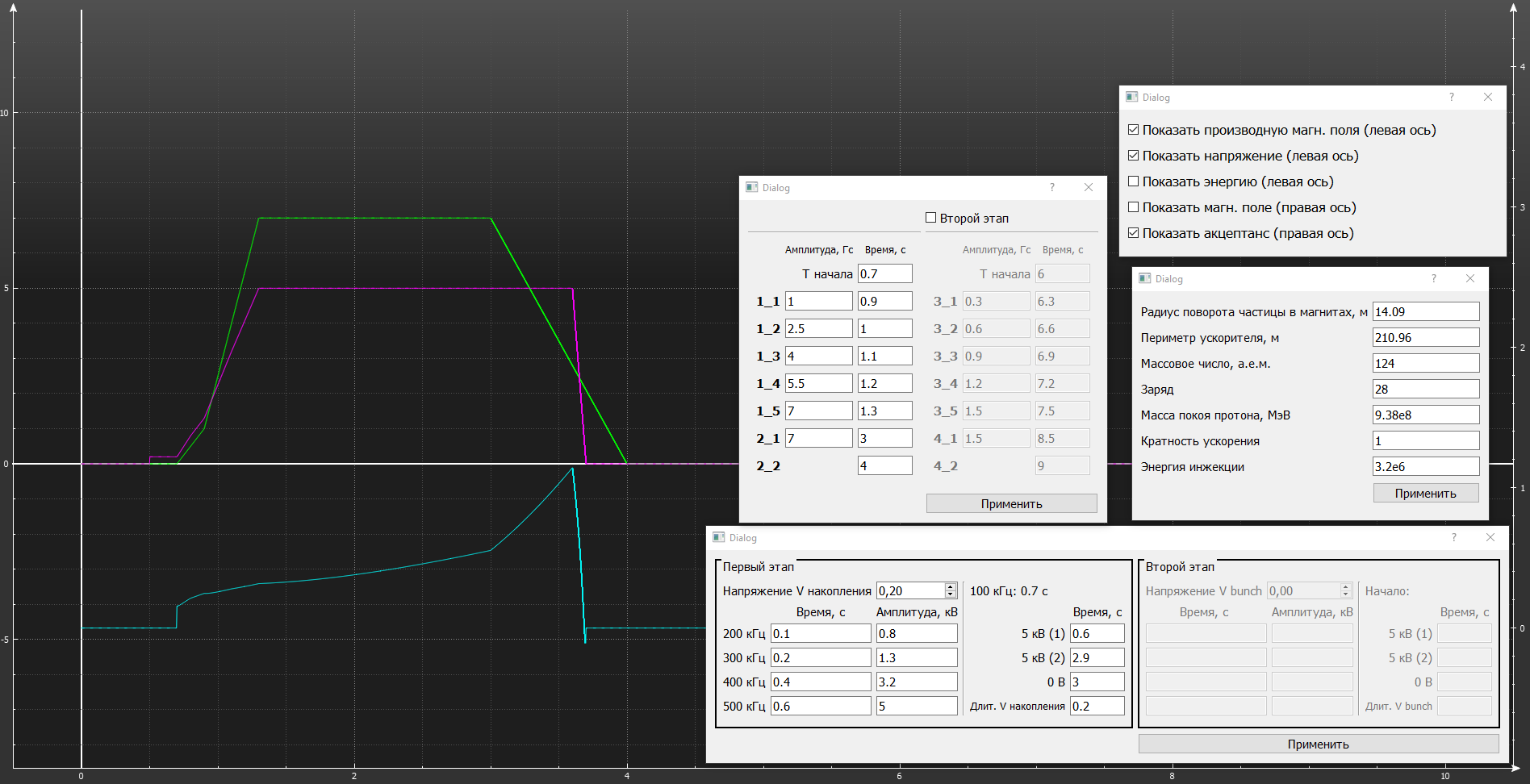 Рис.11а. Акцептанс, производная поля, ускоряющее напряжение
Программа оценки продольного акцептанса
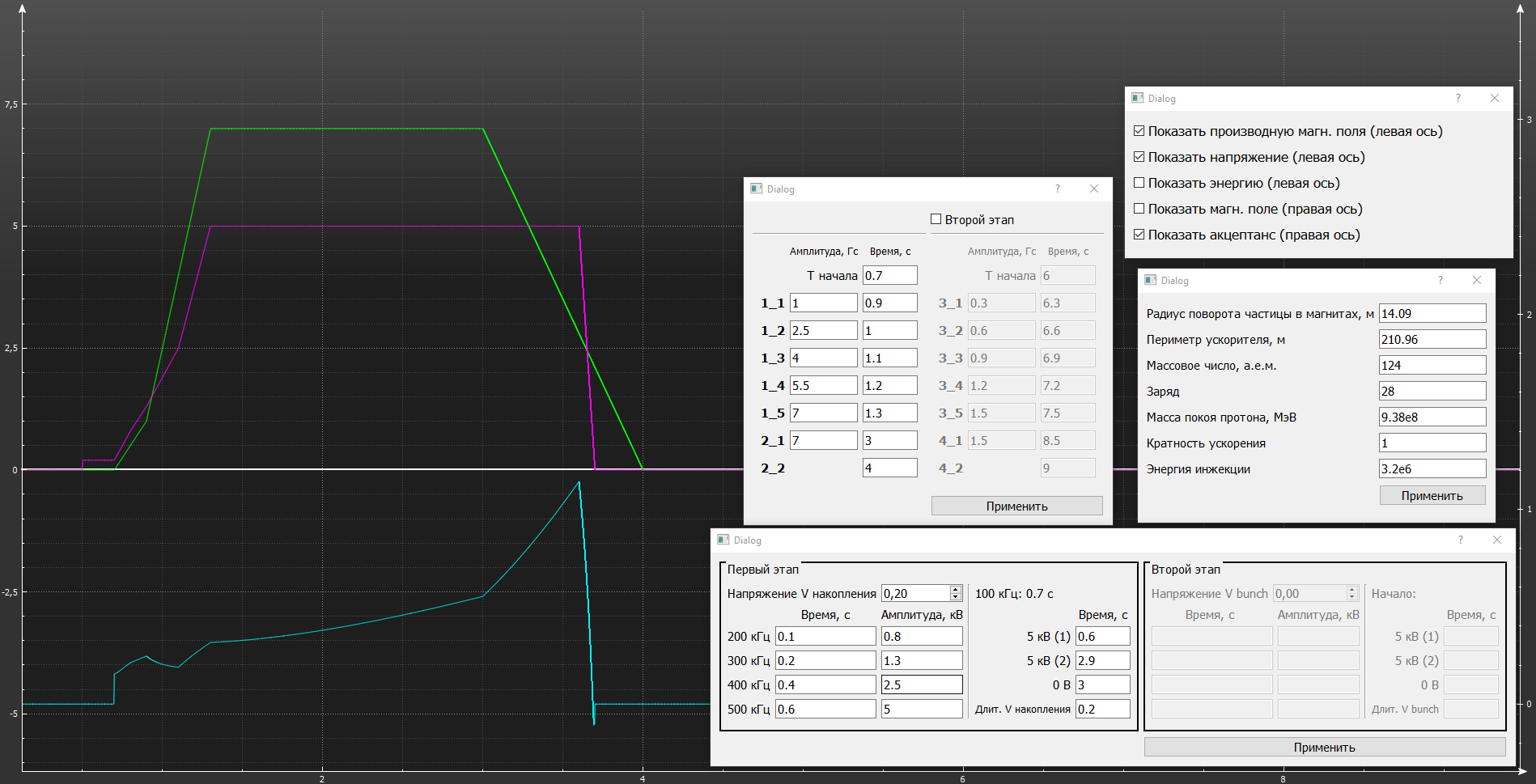 Рис.11б. Акцептанс, производная поля, ускоряющее напряжение
Программа оценки продольного акцептанса
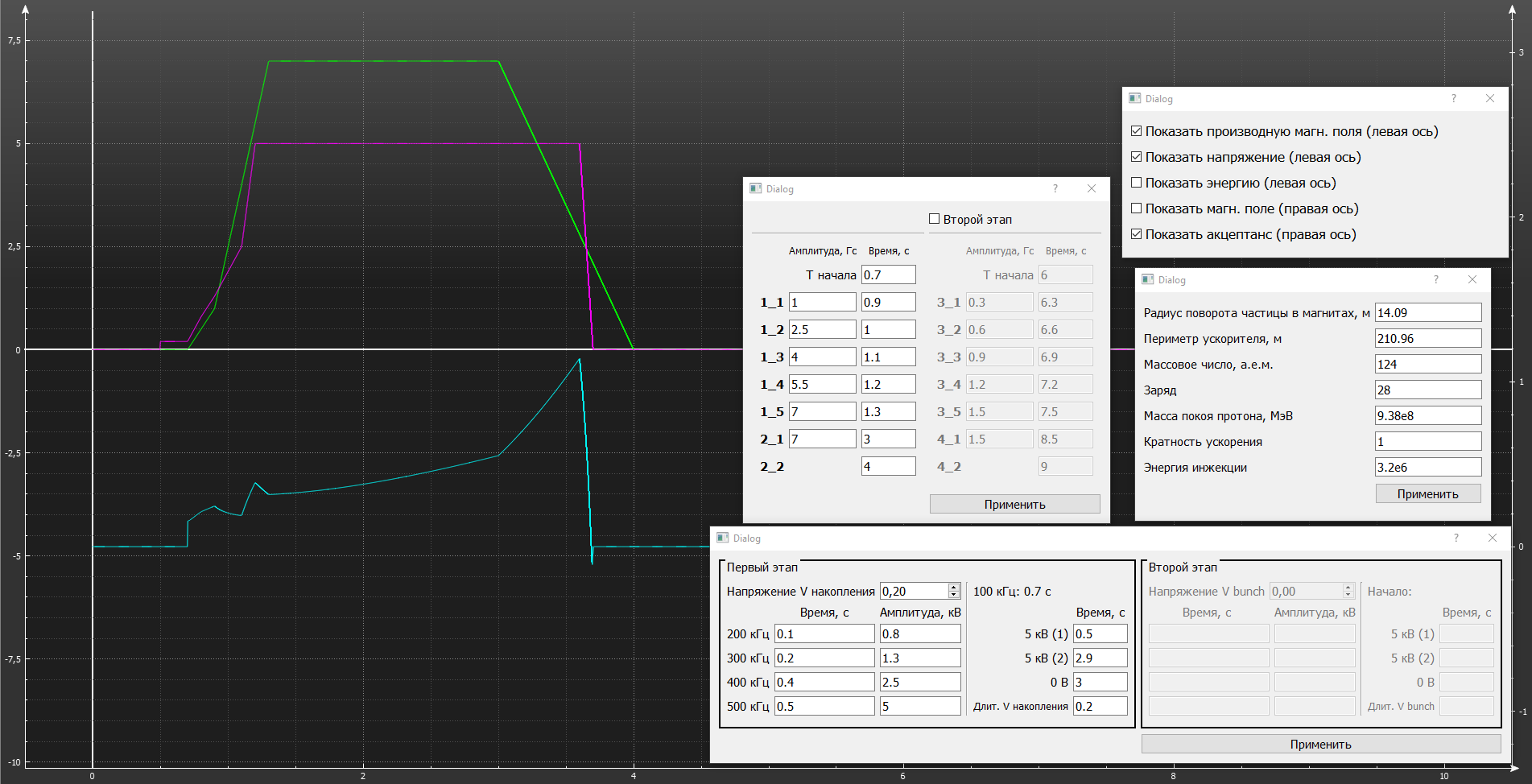 Рис.11в. Акцептанс, производная поля, ускоряющее напряжение
Программа оценки продольного акцептанса
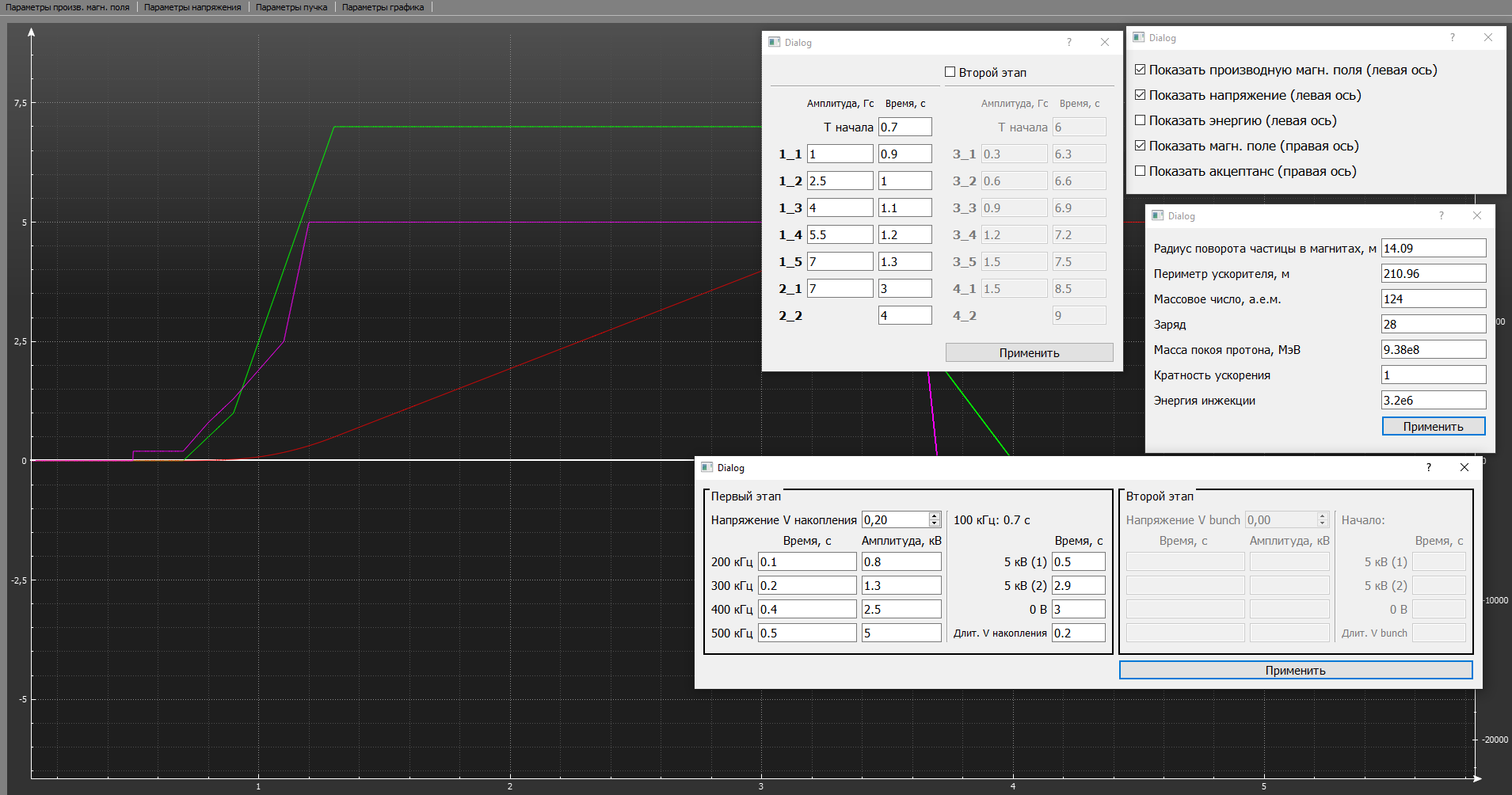 Рис.11г. Акцептанс, производная поля, ускоряющее напряжение
Программа оценки продольного акцептанса
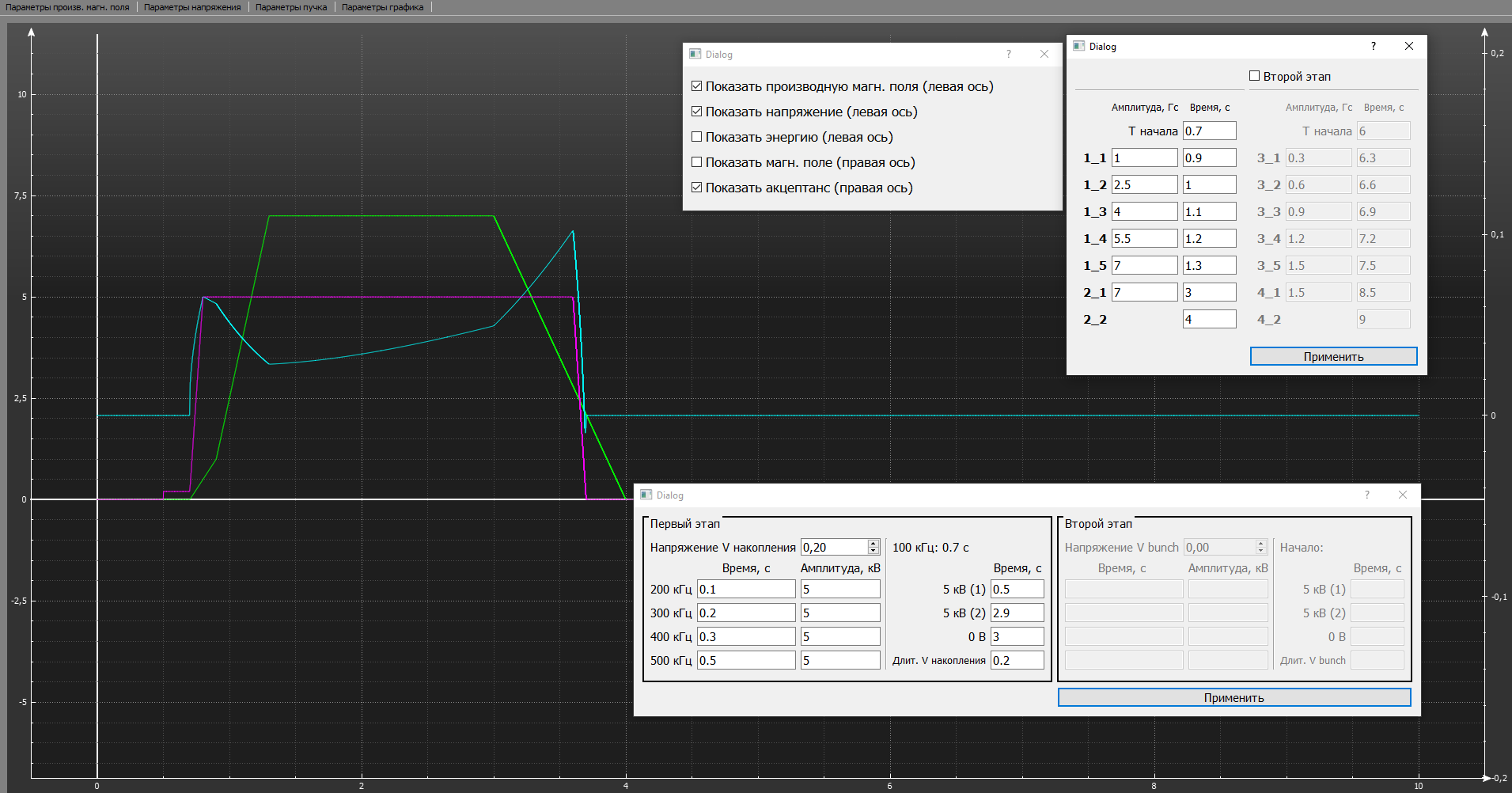 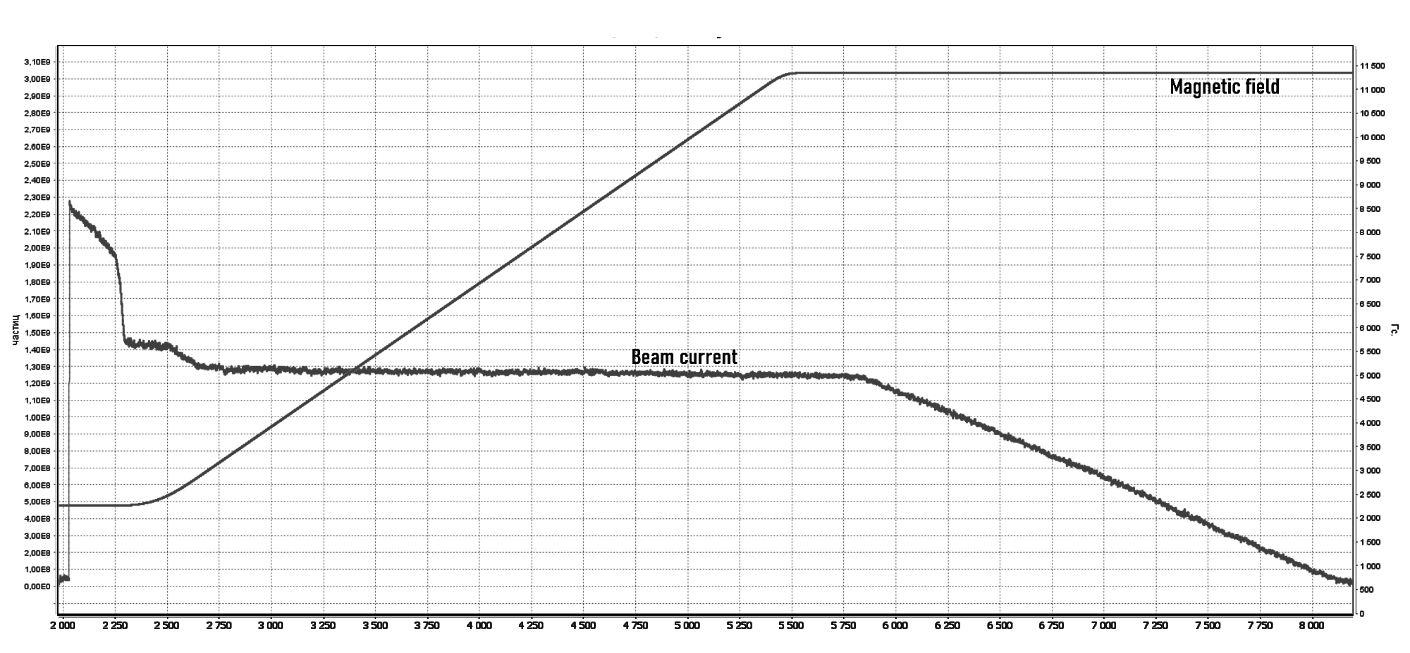 Рис.10д. Акцептанс, производная поля, ускоряющее напряжение
Перепуск пучка сгусток-в-сгусток из Бустера в Нуклотрон без роста продольного эмиттанса
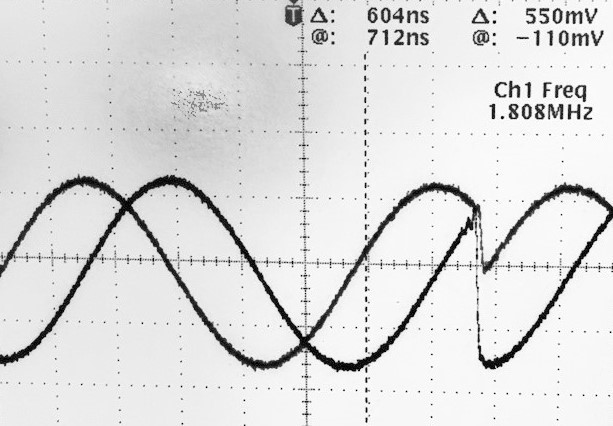 Задержка, выраженная в периодах ВЧ напряжения, определялась скоростью перестройки четвертьволнового резонатора ускоряющих станций Нуклотрона.
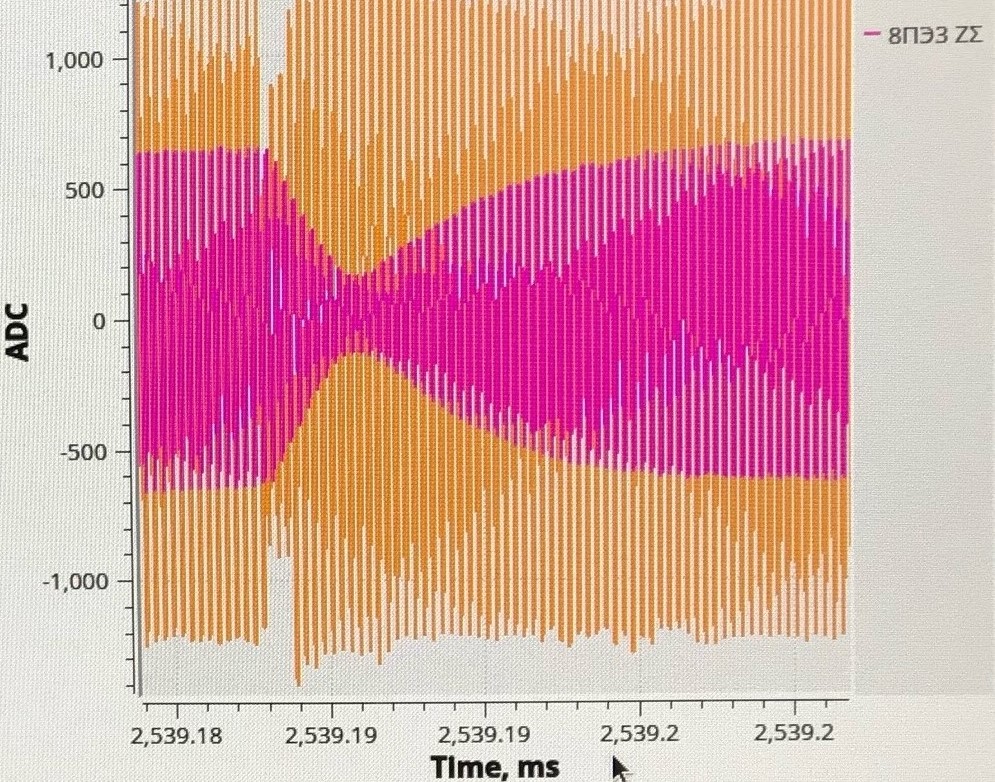 Рис.12а. Фаза ВЧ в Нуклотроне
Рис.12б. Скорость перестройки резонатора
Фазовый монитор
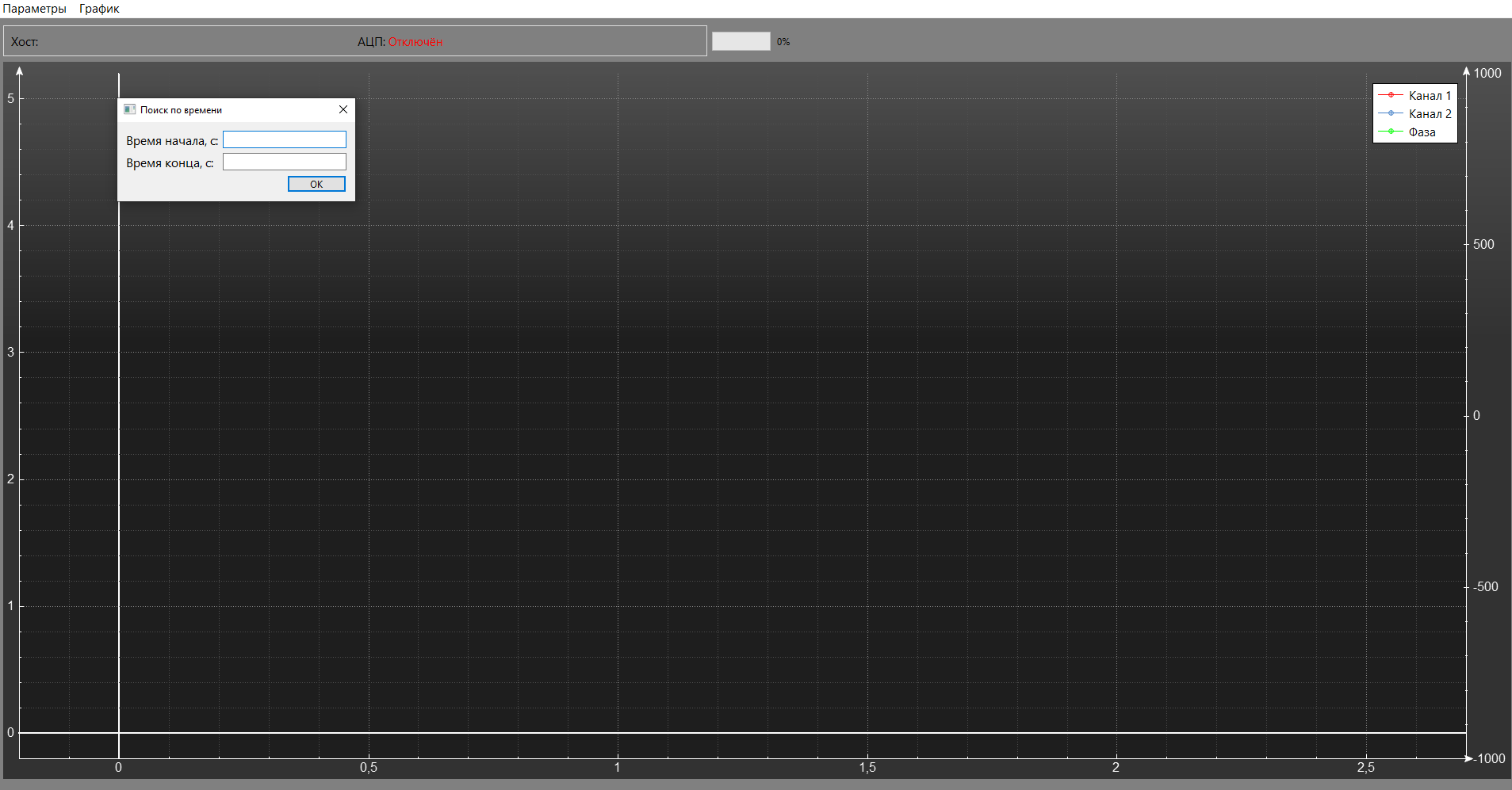 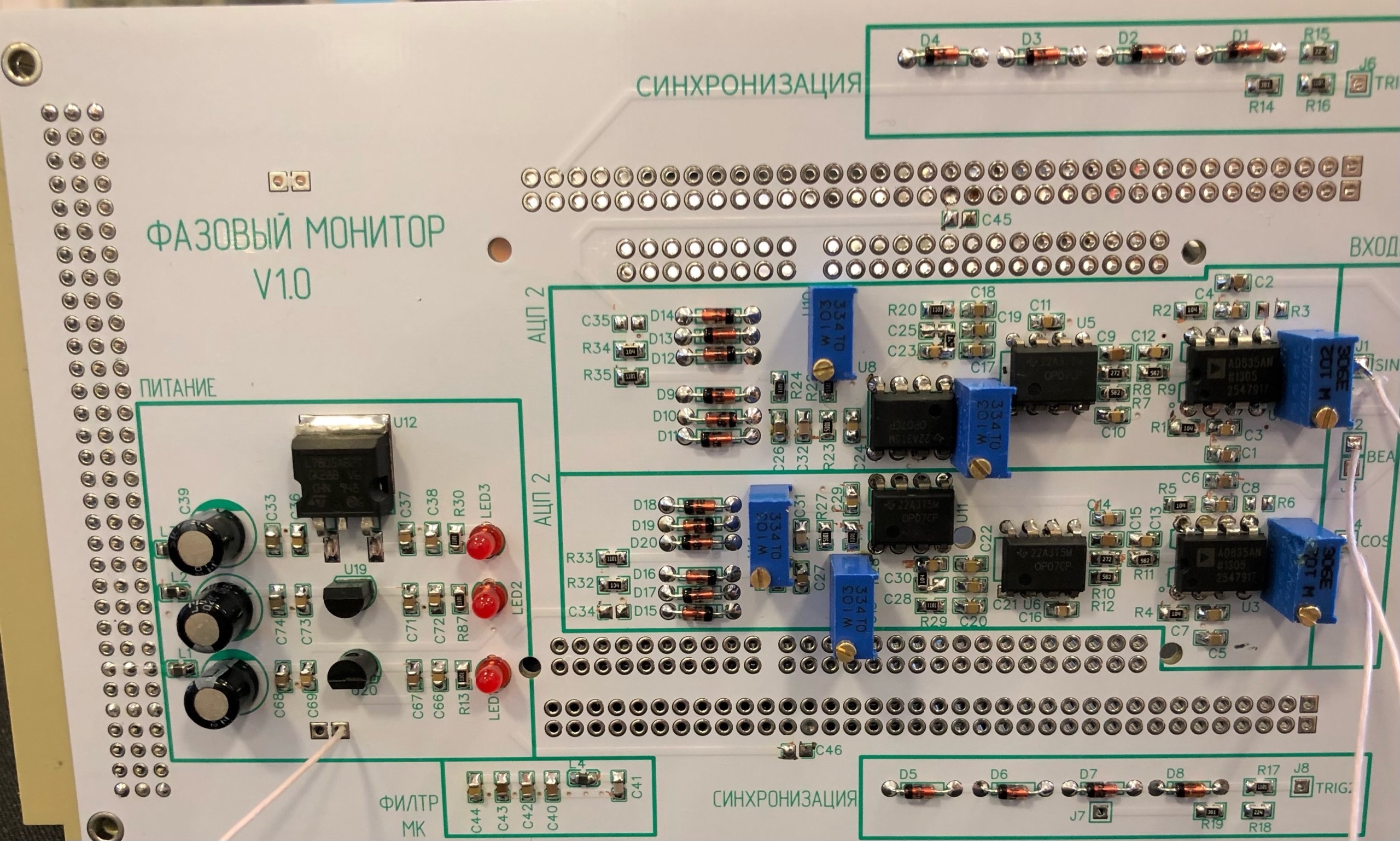 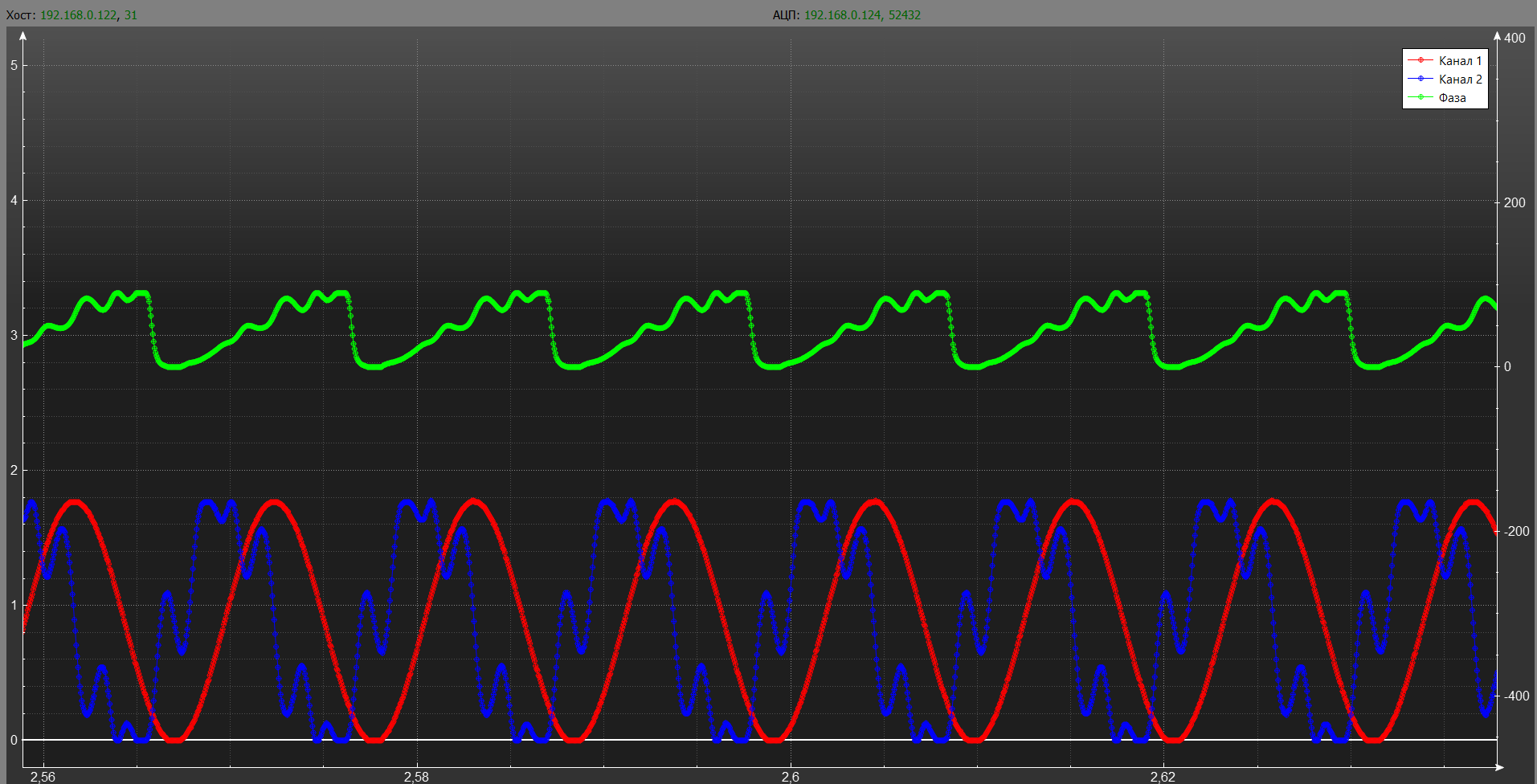 Рис.14. Интерфейс фазового монитора
Рис.13. Фазовый монитор
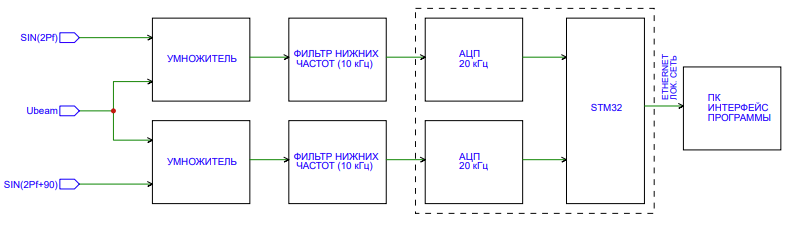 Рис.15. Функциональная схема фазового монитора
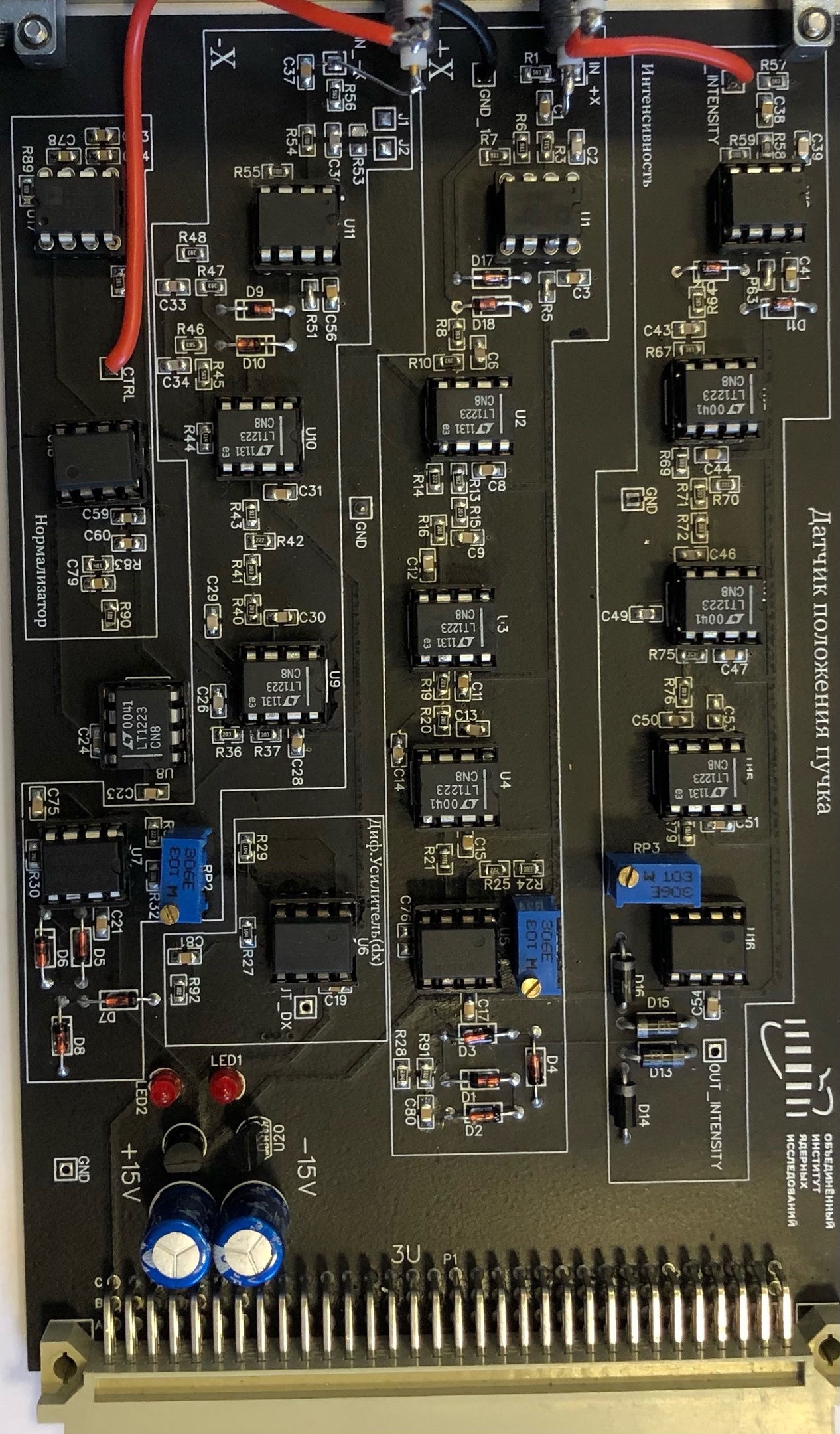 Устройство определения поперченного положения пучка
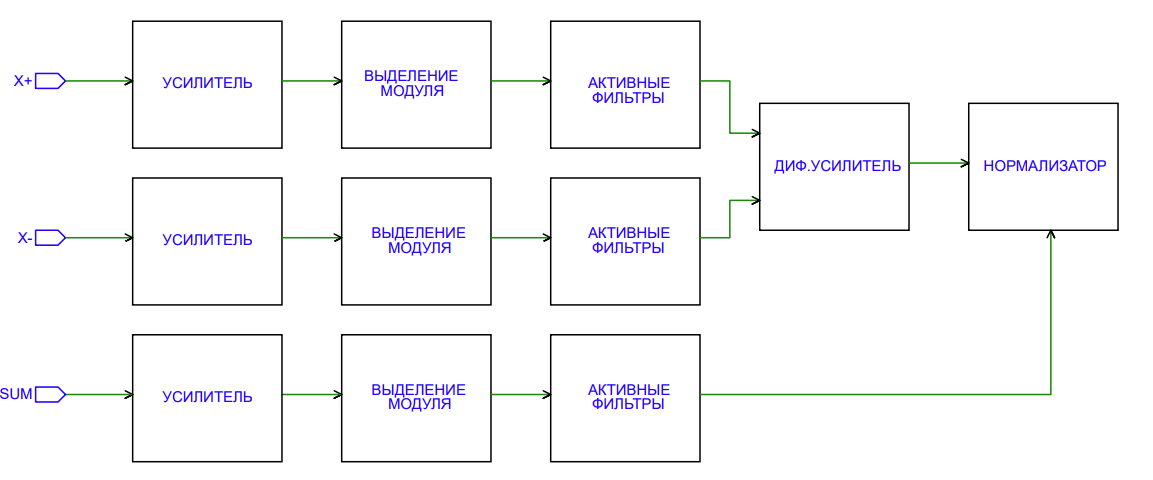 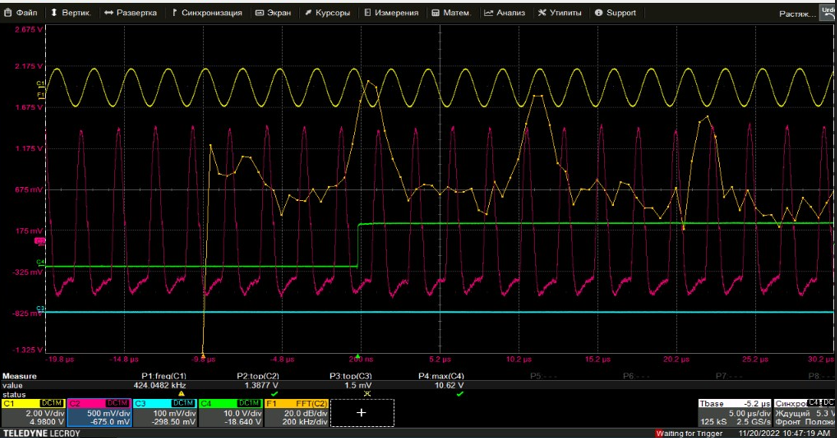 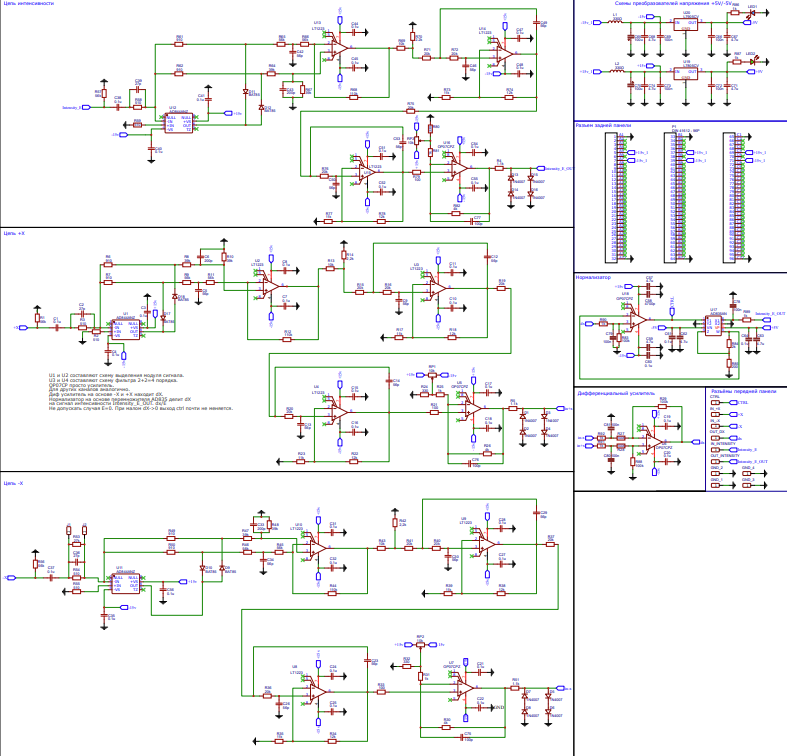 Рис.16. Электрическая схема
устройства определения 
Положения пучка
Защита по начальной частоте и магнитному полю
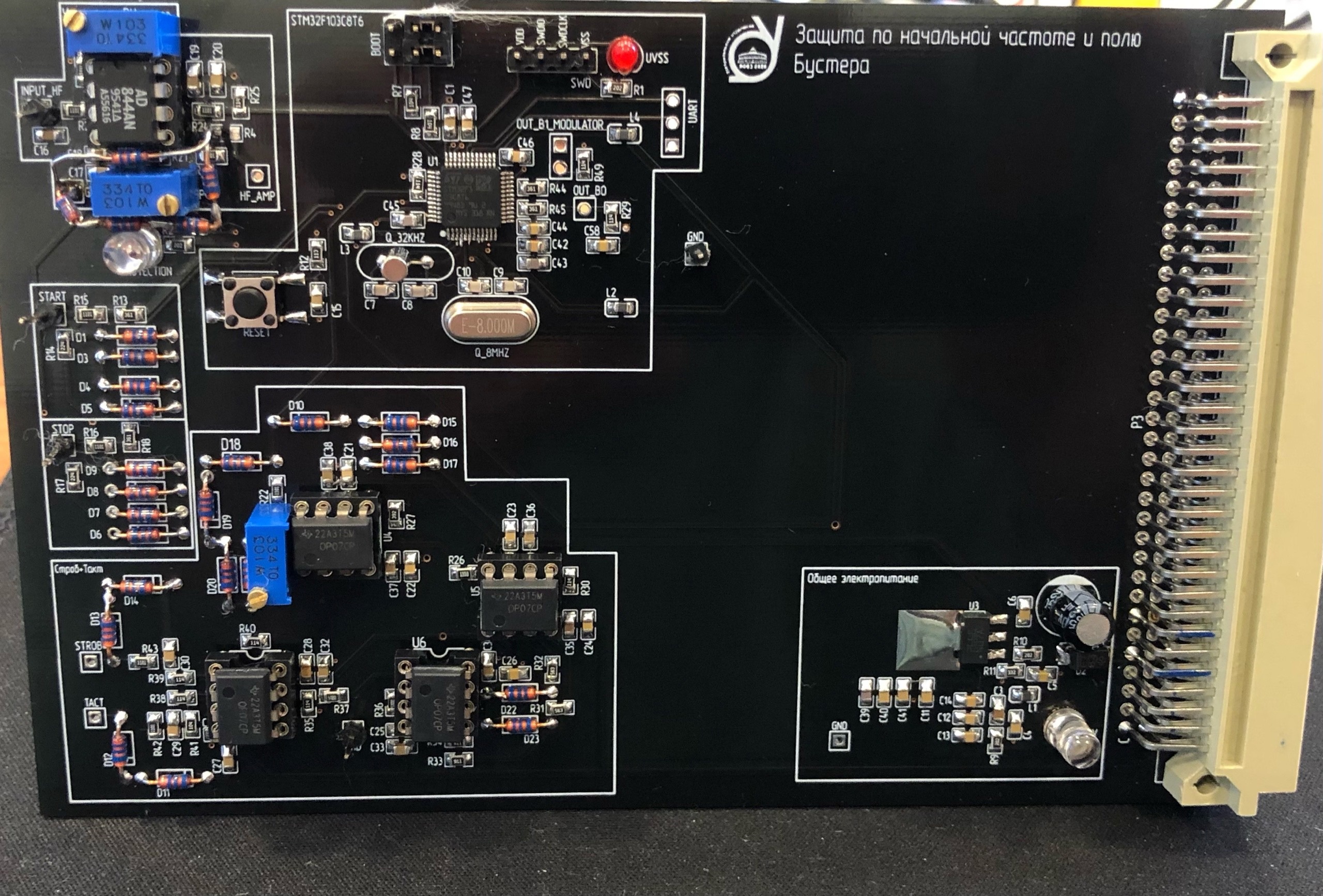 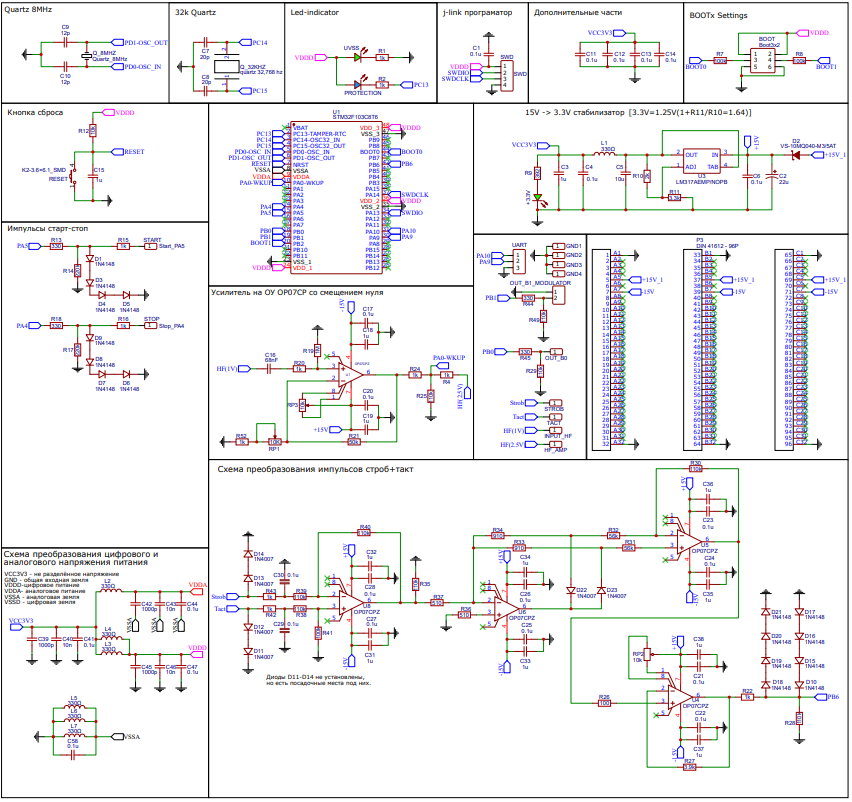 Рис.17а. Плата защиты
Рис.17б. Принципиальная схема платы защиты
Основными направлениями являются: 

накопление пучка в продольном фазовом пространстве при инжекции в Бустер; 
предотвращение роста продольного эмиттанса при ускорении;
перепуск пучка сгусток-в-сгусток из Бустера в Нуклотрон без роста продольного эмиттанса; 
минимизация потерь при ускорении и перепусках пучка;